Економіка конярства
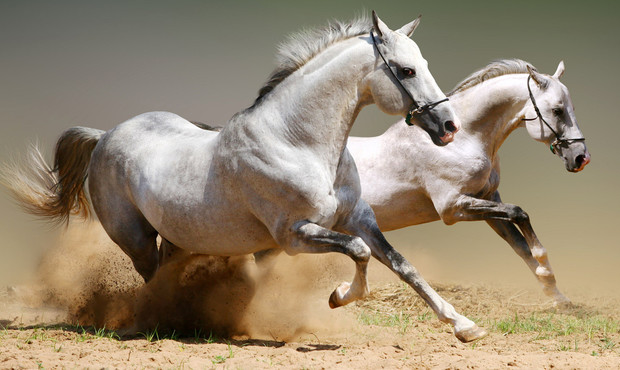 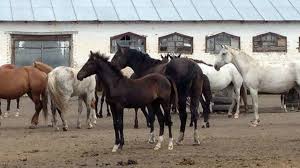 Динаміка поголів'я племінних коней в Україні